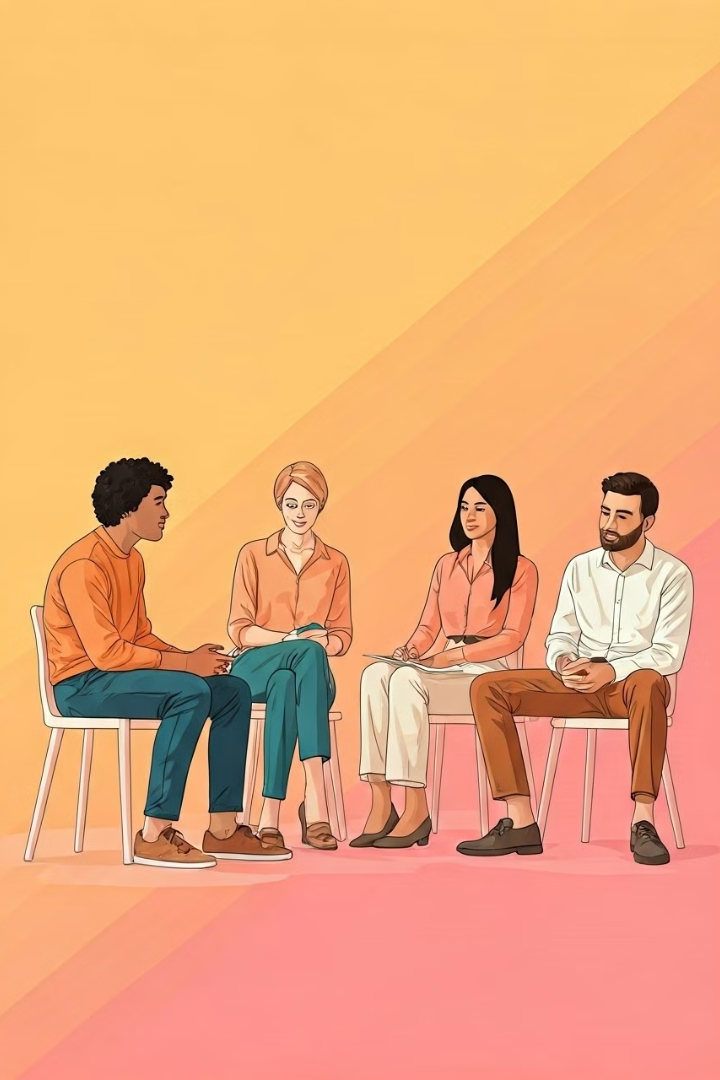 التوظيف: الاستقطاب والاختيار والتعيين
يعد التوظيف أحد أهم نشاطات إدارة الموارد البشرية، حيث يشمل البحث عن الأفراد المناسبين لملء الوظائف الشاغرة واستقطابهم واختيار الأفضل منهم للعمل. تبدأ العملية بتحديد متطلبات الوظيفة ومؤهلات شاغلها، ثم تمر بمراحل الاستقطاب والاختيار وأخيراً التعيين. يهدف التوظيف إلى تزويد المؤسسة بالكفاءات اللازمة لتحقيق أهدافها بكفاءة وفعالية.
hh
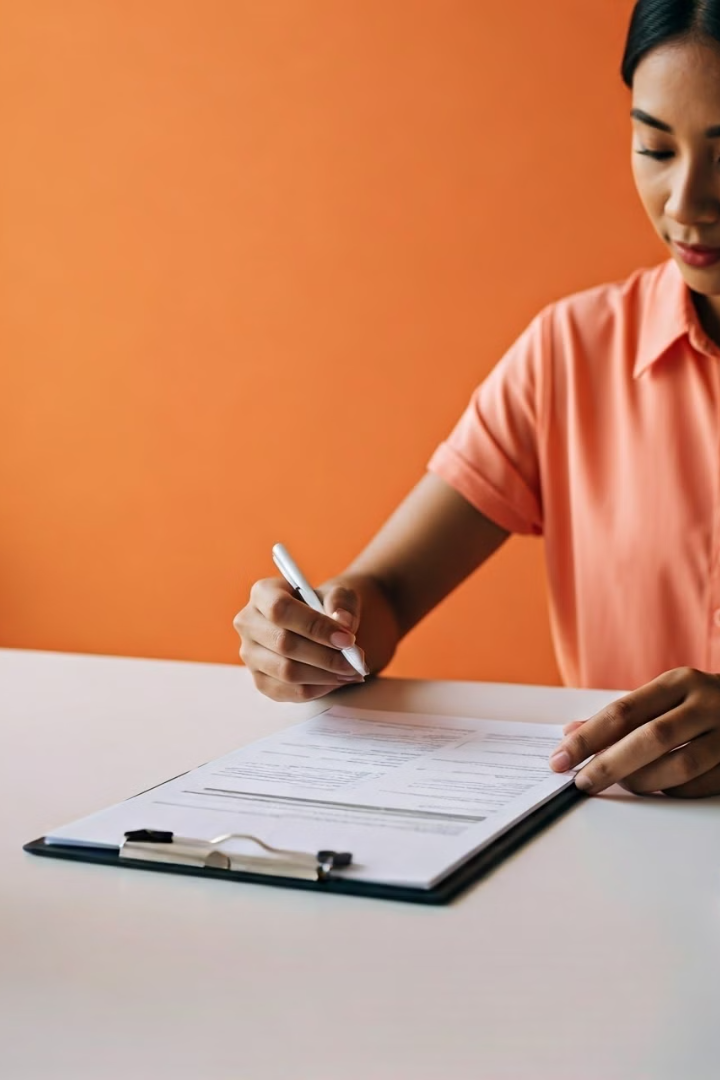 مفهوم التوظيف وأهميته
يعرف التوظيف بأنه العملية التي تعمل على تزويد المنشآت والورشات والمخازن بالأفراد اللازمين كماً وكيفاً لأداء نشاطاتها. وهو ضروري لتنفيذ برنامج المؤسسة وتحقيق أهدافها. كما يعرف بأنه عملية توفير الكوادر البشرية التي تحتاجها المؤسسة واللجوء إلى مصادر توفر هذه الموارد بمختلف الوسائل.
تزويد المؤسسة بالكفاءات
يوفر التوظيف الأفراد المؤهلين لشغل الوظائف الشاغرة
تحقيق أهداف المؤسسة
يساهم في تنفيذ برامج المؤسسة وتحقيق غاياتها
الحفاظ على الكفاءات
يساعد على بقاء الكفاءات داخل المؤسسة وعدم تسربها
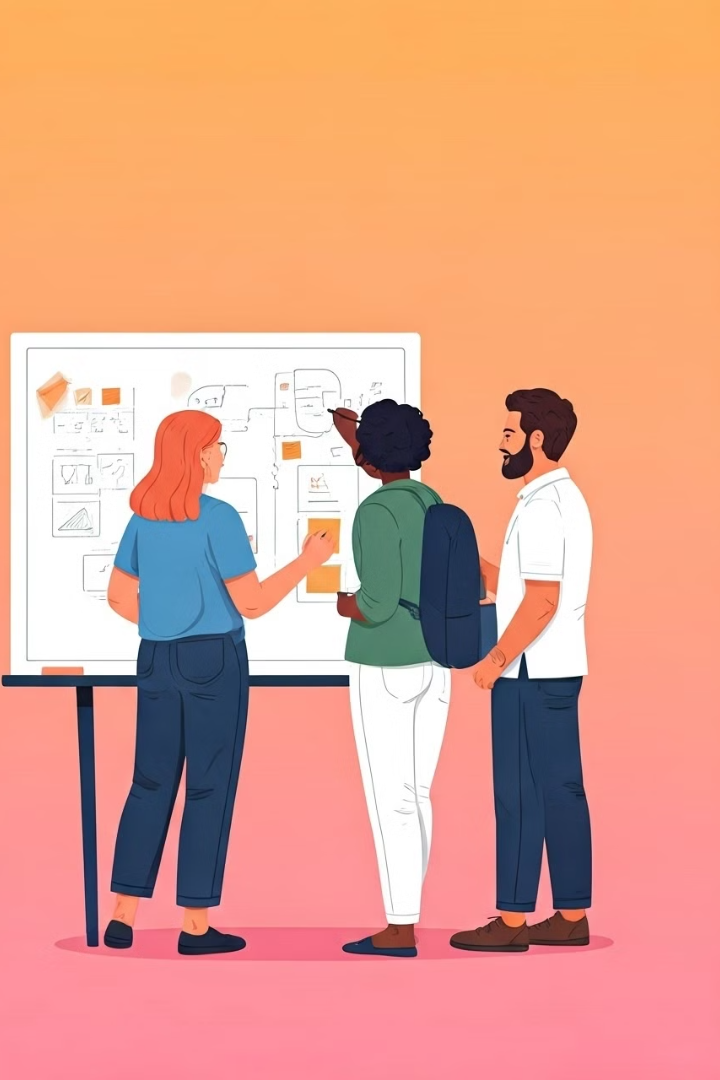 الاستقطاب: تعريفه وأهميته
الاستقطاب هو عملية البحث والدراسة والتحري عن الموارد البشرية ذات الكفاءة والتأهيل لملء الوظائف الشاغرة في مختلف المستويات التنظيمية والعمل على جذبها وانتقاء الأفضل منها للعمل بالمنظمة. تكمن أهمية الاستقطاب في فتح المجال أمام المؤسسة للحصول على أفضل الكفاءات من خلال توسيع قاعدة المتقدمين، وتحديد أفضل الوسائل للبحث عن متطلبات المنظمة من الموارد البشرية.
البحث عن الكفاءات
1
تحديد مصادر الموارد البشرية المؤهلة
جذب المرشحين
2
استخدام وسائل متنوعة لجذب الأفراد المناسبين
انتقاء الأفضل
3
اختيار أفضل المرشحين لشغل الوظائف الشاغرة
مصادر الاستقطاب الداخلية
تلجأ المؤسسات أولاً إلى المصادر الداخلية للاستقطاب قبل البحث خارجياً. تشمل هذه المصادر الترقية، النقل، الإعلان الداخلي، مخزون المهارات، وترشيح الزملاء والأصدقاء. من مزايا المصادر الداخلية ارتفاع الروح المعنوية للموظفين عند الترقية من الداخل، انخفاض تكلفة الاستقطاب، ومعرفة الموظفين بفلسفة المؤسسة وأهدافها. لكن من عيوبها حرمان المؤسسة من المعارف والمهارات الجديدة وإحباط المتقدمين الخارجيين.
مزايا المصادر الداخلية
عيوب المصادر الداخلية
ارتفاع الروح المعنوية
نقص المهارات الجديدة
انخفاض التكلفة
إحباط المتقدمين الخارجيين
معرفة بثقافة المؤسسة
محدودية الاختيارات
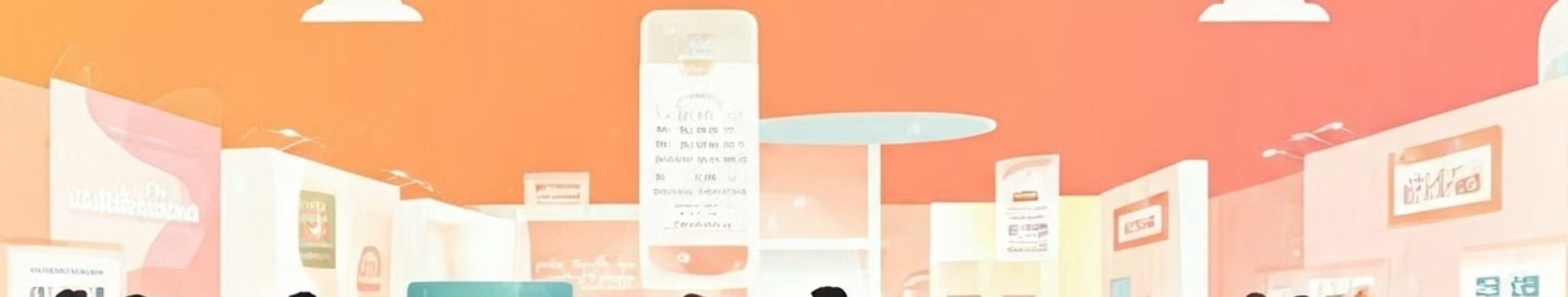 مصادر الاستقطاب الخارجية
تتعدد وسائل الاستقطاب من خارج المؤسسة، وتشمل الإعلانات، مكاتب التوظيف، مكاتب الاستقطاب الاستشارية، المعاهد والجامعات، مكاتب التوظيف بالمؤسسة نفسها، والإنترنت من خلال موقع المؤسسة. من مزايا المصادر الخارجية الانفتاح على البيئة الخارجية للمؤسسة وإمكانية جلب موظفين جدد أكثر فهماً لفلسفة المؤسسة وأهدافها وثقافتها.
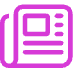 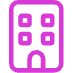 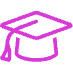 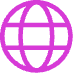 الإعلانات
مكاتب التوظيف
الجامعات
الإنترنت
نشر إعلانات التوظيف في وسائل الإعلام المختلفة
الاستعانة بمكاتب متخصصة في التوظيف
التواصل مع الخريجين الجدد من الجامعات والمعاهد
استخدام مواقع التوظيف الإلكترونية ومواقع الشركات
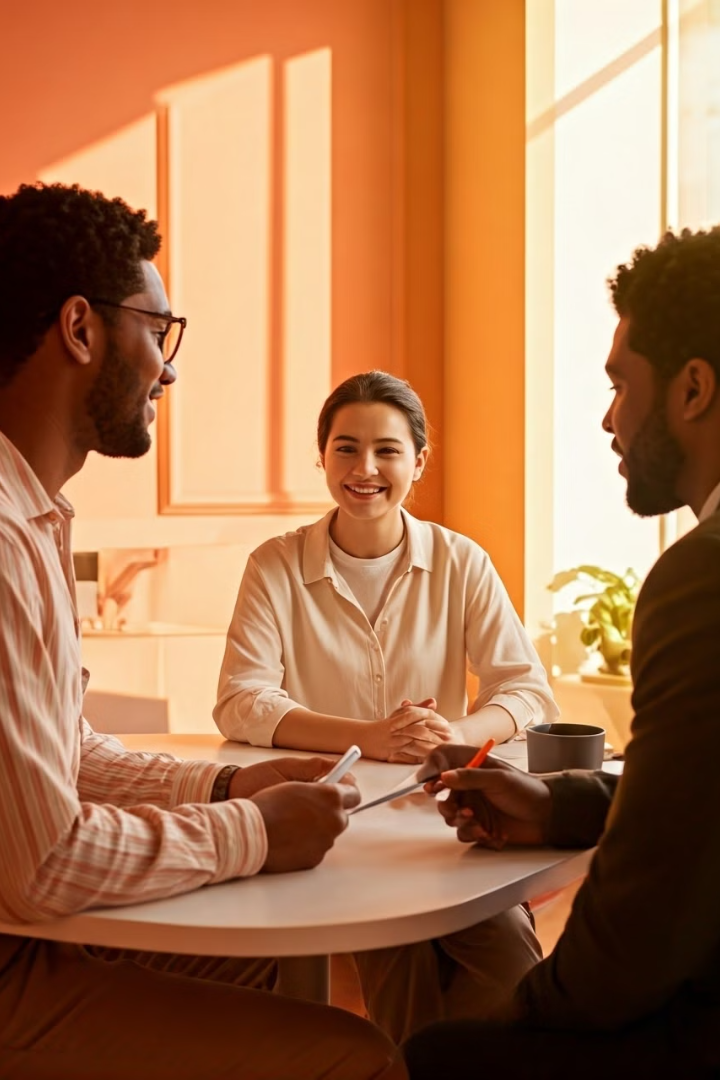 عملية الاختيار
الاختيار هو الخطوة الثانية بعد الاستقطاب وقبل التعيين. يتم فيها دراسة طلبات التوظيف للمتقدمين للتأكد من انطباق مواصفات وشروط الوظيفة عليهم. تمر عملية الاختيار بعدة مراحل تشمل الفحص الأولي للطلبات، تجهيز قائمة المرشحين، إجراء مقابلة أولية، إجراء الاختبارات، والمقابلات المعمقة. تهدف هذه العملية إلى التوفيق بين مواصفات الأفراد المتقدمين للعمل وواجبات الوظيفة.
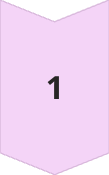 الفحص الأولي
مراجعة الطلبات والسير الذاتية
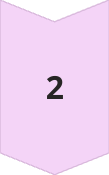 الاختبارات
إجراء اختبارات الذكاء والإنجاز والشخصية
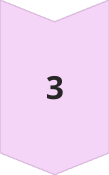 المقابلات
إجراء مقابلات معمقة مع المرشحين
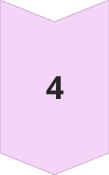 الاختيار النهائي
اختيار الموظف الأفضل من بين المرشحين
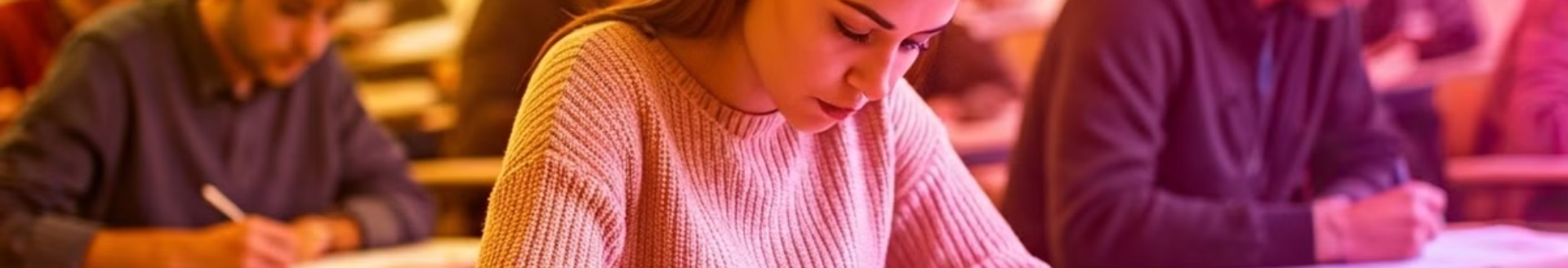 أنواع الاختبارات والمقابلات
تتنوع الاختبارات المستخدمة في عملية الاختيار لتشمل اختبارات الذكاء، الإنجاز، الاستعداد، والشخصية. كما تتعدد أنواع المقابلات مثل المقابلة الموجهة وغير الموجهة، مقابلة الضغوط والمقابلة الودية، والمقابلة الفردية والجماعية. تهدف هذه الاختبارات والمقابلات إلى تقييم قدرات المرشحين ومدى ملاءمتهم للوظيفة الشاغرة.
نوع الاختبار
الهدف
اختبار الذكاء
قياس القدرات العقلية
اختبار الإنجاز
تقييم القدرة على إنجاز العمل
اختبار الاستعداد
قياس مدى جاهزية الفرد للعمل
اختبار الشخصية
تحليل سمات شخصية المرشح
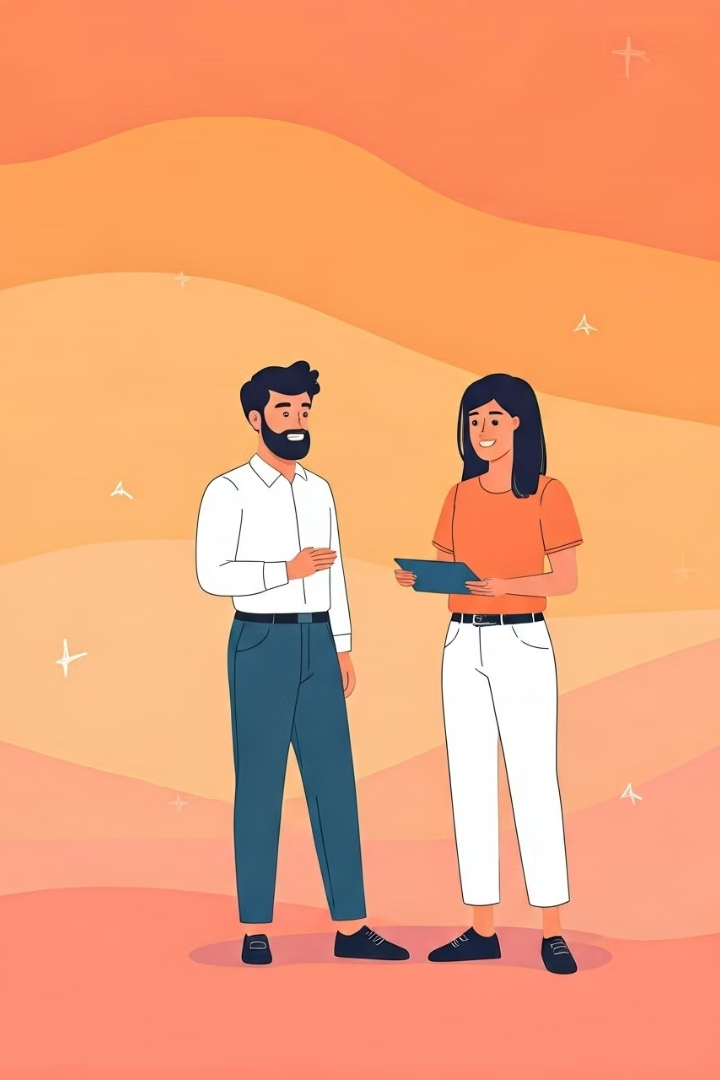 مرحلة التعيين
التعيين هو المرحلة الأخيرة في عملية التوظيف، حيث يتم اتخاذ قرار تعيين الموظف الجديد. من أساسيات هذه المرحلة وضع الشخص المناسب في المكان المناسب وضمان التناسب بين مؤهلات الفرد ومواصفات الوظيفة. تمر مرحلة التعيين بعدة خطوات تشمل تقديم عرض العمل وتوقيع العقد، مباشرة العمل، تقييم الموظف خلال فترة التجربة، وأخيراً التثبيت في الوظيفة.
تقديم عرض العمل
1
مناقشة شروط العمل وتوقيع العقد
مباشرة العمل
2
بدء الموظف الجديد في أداء مهامه
فترة التجربة
3
تقييم أداء الموظف خلال الفترة المحددة
التثبيت في الوظيفة
4
اتخاذ قرار التثبيت بعد نجاح فترة التجربة